インターンシップ２
日本で奴隷扱いされる中国人研修生、それでもなぜ日本へ？中国ネット「当たり前のことを聞くんじゃない！」2014年10月9日(木)12時7分配信　Record China
中国メディア・騰訊は「なぜ中国人は研修生として日本へ行き奴隷になるのか」と題した記事を掲載。中国ネットユーザーの強い関心を集めている。写真は青島で行われた研修生面接。
2014年10月8日、中国メディア・騰訊は「なぜ中国人は研修生として日本へ行き奴隷になるのか」と題した記事を掲載した。3年前に中国人技能実習生が日本人従業員に鉄製の棒で殴られて死亡した「銚子事件」で、加害者と会社に対して1870万円の損害賠償を認める判決が下された。日本では、外国人研修生や技能実習生が被害者となる傷害事件や死亡事件がたびたび発生している。中国メディアもこれを報じているが、研修生や技能実習生として訪日する中国人が減少する気配はない。「もし中国の労働条件がよければ、誰も海外に出稼ぎなんか行かないよ」
「訪日研修実習生労働権益状況報告」によると、週6日・1日8時間労働で残業も加えれば、3年間で15万～40万元（約265万～700万円）の収入になり、専門技術が必要な職種であればさらに高額になる。しかし、最低賃金も守られず、パスポートを取りあげられ、過酷な長時間労働を強いられる研修生も少なくない。研修生の人権と財産を守るためには日本だけでなく、研修生を送り出す中国側にも早急な法的整備が求められている。この記事に対し、中国のネットユーザーからさまざまな意見が寄せられている。「当たり前のこと聞くなよ！中国では3年で700万円も稼げないからさ」「中国では奴隷同然で働かされないってか？日本の労働条件の方がまだましさ」「誰もがより良い暮らしをしたいと思っている。当然でしょ」「日本で研修生をしていたけど、お給料もちゃんともらえたし、周りの日本人はみんなとても親切にしてくれた。中国の職場の方がよっぽど冷たい」
アメリカの失業率がこの24年でどう変化したか10秒でわかる地図
http://www.huffingtonpost.jp/2014/10/06/america-unemployment-map_n_5937630.html
2008年から2009年にかけて起きた世界的な金融危機は、アメリカの労働者たちに大混乱をもたらした。以下のアニメーションGIF画像で示された地図を見れば、雇用への影響がいかに大きかったかがわかる。
以下の地図画像は、米労働統計局（BLS）のデータに基づいて作成されたもので、1990年から2013年までの各年におけるアメリカ全郡の失業率を示している。
1990年代から2000年代初頭にかけて、失業率は比較的低い水準で推移していたが、2008年9月のリーマン・ショックを発端に、失業率8％以上を意味する赤い表示の郡が爆発的に増加したのがわかる。
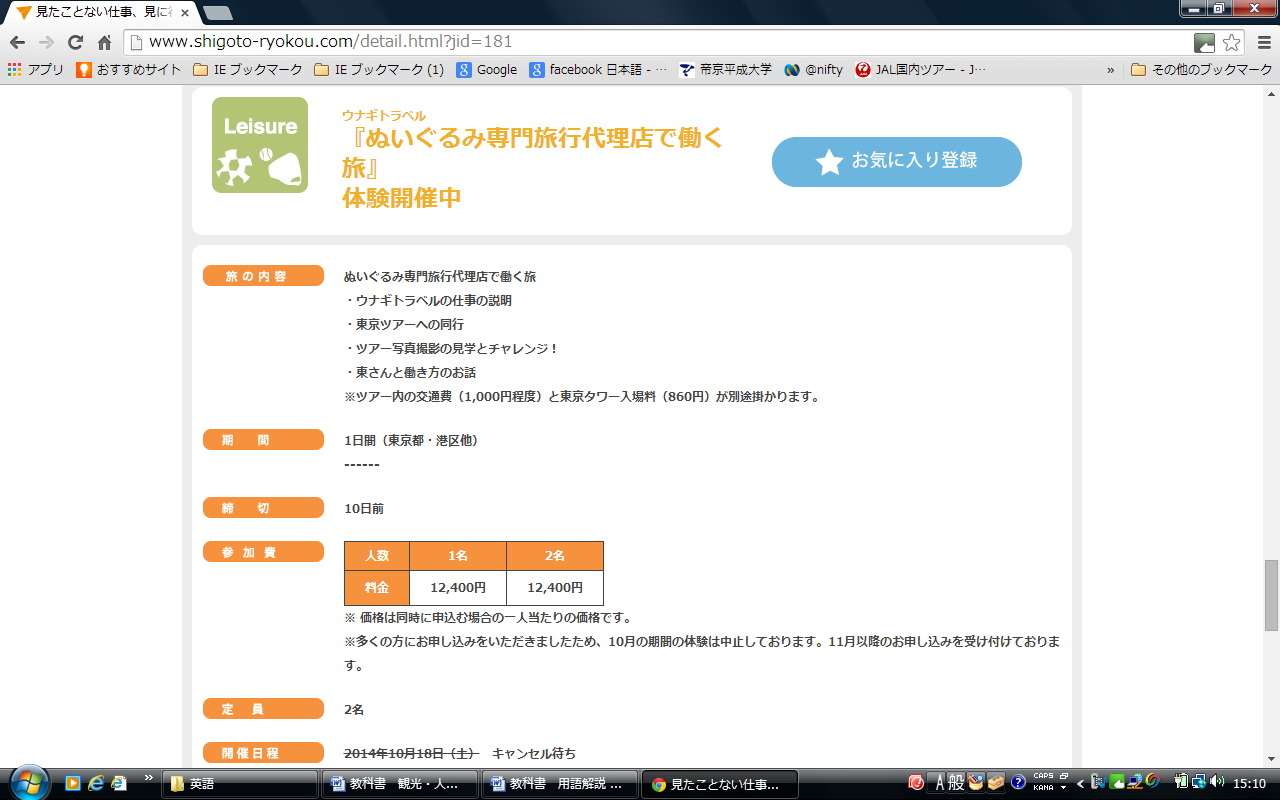 人手不足は「バスガール」が救う究極の「男の職場」が変われば女性はもっと輝ける
各産業で人手不足が深刻化している。路線バス業界も例外ではない。バス運転手になろうという若い男性が減っている上に、3K職場とのイメージが人手不足に拍車をかけている。
　そのような状況を打破しようと、若い女性を運転手として採用しようという動きがある。バス運転手の女性採用を促進しようと活動しているのが、求人情報大手リクルートジョブズで市場調査などを手がけるジョブズリサーチセンター長の宇佐川邦子氏だ。なぜ、バス運転手への女性採用を呼びかけているのか。宇佐川氏に話を聞いた。
路線バスの人手不足が深刻だと聞きます。少子化で運転手になろうという若者が減っている上に、運転手の高齢化が進んでいる。この状況を打破するには、もはや女性活用しか道はないと提唱されていますね。
宇佐川：はい。路線バス業界の人手不足はかなり深刻で、シニアの運転手を嘱託で採用するなどしてかろうじて路線を維持している状況です。60歳以上の運転手の割合は16.4％（2012年時点、出所：日本バス協会）にもなり、バス会社によっては75歳という運転手もいます。従業員の平均年齢で見ても、バス業界は48.3歳で、全業種の42.8歳を大きく上回っています（2013年、出所：賃金構造統計基本調査）。
運転手が高齢だからといって、必ずしも事故のリスクが高まるというわけではないようです。ひとたび事故が起きると、その会社の存続に関わりますから、各社は健康管理を徹底しているからです。バス会社によれば、事故のリスクはむしろ個人の問題に起因するところが大きいようです。
シニア運転手の大量退職で地域の足が消滅する
　問題なのは、シニアの運転手にはいつ辞めてもおかしくないという、退職リスクがあることです。ヒアリングしたバス会社の1社には、65歳以上の運転手を150人も雇用しているところもありました。そのような会社は、若い運転手を採用しなければ、近い将来、路線が維持できなくなるという切実な状況に陥っています。
　バスは、市民の生活の足です。特に地方ではその傾向が強い。買い物や病院、学校に行くときに、バスは欠かせない交通手段になっています。最近では、少子化で学校が統合されたことで、バスに乗らないと通学できない地域が増えており、スクールバスに対するニーズが高まっています。しかし、人手不足によって、これらのバスが運行できなくなりかねない。生活の足がなくなると、地域が孤立してしまいます。
このような状況を解消するのが、なぜ、女性運転手なのでしょうか。男性ではダメなのですか。
宇佐川：もちろん、従来のように若い男性を採用できるのであれば問題ありません。しかし、そうもいかない現実があります。
　男性と女性で、それぞれの潜在的な労働力の割合と実際の就業率を調べると、男性の場合はその差はほとんどありません。しかも、就業率は9割以上に達しています。つまり、男性ではほとんど余剰の労働力がないのです。
　そのうえ、少子化で労働力そのものが減っています。男性の採用を増やすとすれば、潜在的労働力率と就業率がともに低下する65歳以上のシニア層しかありません。昨今、様々な業種でシニア層の活用が議論に上るのはそのためです。しかし、先ほどお話しした通り、バス業界では既にシニア層の経験者採用はかなり進んでおり、ここの余剰感もあまりありません。
　一方、女性では状況が大きく異なります。潜在的労働力率も就業率も、いわゆる「M字カーブ」と呼ばれるものになります。出産・育児世代の数字が、M字の谷間のように落ち込むわけです。しかし、特徴はそれだけではありません。潜在的労働力率と就業率の差が、男性と比べて大きいのです。特に、25歳から44歳くらいまでの女性では、その差は2割ほども開いています。
　つまり、女性が働きやすい環境を用意すれば、女性の就業率が上昇し、労働力としてもっと有効に活用できる可能性があります。
バス運転手の女性比率はわずか1.4％
確かにそうですね。ただ、女性が男性ほど働けないのは、様々な事情があります。
宇佐川：日本における女性の就業率は、経済協力開発機構（OECD）加盟国34カ国の中で24位と低迷しています。その最大の理由の1つは、長時間労働です。男女ともに、多くの企業で長時間労働を強いられています。そのため、出産や育児を機に、多くの女性が一度仕事を辞めざるを得ません。
　女性の社会進出は徐々に拡大しているといわれますが、出産を機に退職している割合は逆に増えています。1985年から89年の間は出産を機に退職する女性の割合は37.4％でしたが、2004年から2008年の間には同43.9％に上昇しています（出所：内閣府ホームページ）。女性が継続して働き続けられる環境を、結局、企業は提供できていないのです。
女性が働きにくいのは、バス業界も同じですよね。むしろ、バスの運転手は男性中心で、「男の職場」のイメージもあります。バス業界は、他の業界以上に女性が働きにくいのではないでしょうか。
宇佐川：その通りですね。2001年から2012年までの間に、日本全国で女性のバス運転手は620人から1194人へとほぼ倍増しました。しかし、それでもバス運転手に占める女性比率は1.4％に過ぎません(出所:日本バス協会）。バス運転手は、圧倒的な男の職場です。
路線バスの運転手は実は女性に適している
　しかし、先ほどお話ししたように、もはや男性だけでバス運転手の人手不足を補うことには限界が来ています。女性を積極的に採用するしか、路線バスを存続させる道はないともいえます。
　実際、多くのバス会社はそのような認識を持っています。実は、調べてみると、路線バスの運転手を、女性に適した職場に変えられる可能性が十分にあることが分かりました。特に、地域の足となっている短距離の路線バスは、女性向きの職場とも言えるほどです。
どういうことでしょうか。
宇佐川：まず、路線バスは決められた運行スケジュールに従って走りますので、不測の事態によって残業しなければならないようなことがほとんどありません。あらかじめ時間が読めるために、勤務体系などの制度をうまく作れば、家事や育児との両立もしやすいはずです。
　また地域密着ですので、勤務地への通勤時間も短くてすみますし、普段の生活圏で働くわけですからストレスも少ない。お客様に喜ばれるので、やりがいもある。
　バス会社も、女性を採用しようと必死です。トイレをきれいにしたり、女性専用の更衣室を用意したり、休憩室にマッサージ機を導入したり、あの手この手で女性採用に向けて労働環境の改善を始めています。
キラキラ輝く女性運転手
　男性が圧倒的に多い職場ですから、数少ない女性は非常に大切にされています。冬場にチェーンを巻く必要があれば男性の同僚が代わりにやってくれるなど、分かりやすく言えば、女性運転手はちやほやされる。調査では15人以上の女性運転手に直接インタビューをしたほか、アンケート調査も実施しましたが、女性運転手の多くがモチベーションは高くキラキラと輝いていました。
　さらに、勤務時間のシフトを女性運転手向けに組み直せばより働きやすくなるはずです。例えば、朝7時から11時の早番シフトを作ってはどうでしょうか。子供が1人で学校に行ける年齢ならば、朝ご飯を用意して子供を残して出社すれば十分に間に合うでしょう。
　もしくは、午後1時から7時の遅番シフト。学校が終わってから塾に行く子供が増えていますが、この遅番シフトなら塾から帰ってきた子供も自宅で一緒に夕食を食べることもできるはずです。
　コミュニティーバスの昼間のシフトとか、運行が通学時間に限定したスクールバスも良いでしょう。バスの運転手の賃金は、地方でも時給1000円以上と決して悪くはありません。女性の採用が進むかどうかは、働きやすい環境をいかに整備できるかにかかっています。
「ドボジョ」「トラガール」に続くブームに
なるほど。女性の積極採用に向けて、バス業界の意識は大きく代わってきているのですね。
宇佐川：そうですね。ただ、残念なのがこうした変化があまり世間に伝わっていないことです。依然として男性社会のイメージが強く、女性運転手の募集があっても、その求人が女性の目に留まることはほとんどありません。大型バスの運転免許の取得方法がよくわからないとか、仕事内容がイメージしにくいという問題もあります。
まずは、「女性バス運転手」という働き方があることを、世間にもっと認知してもらう必要があります。女性運転手専用のバスを用意したり、女性運転手が乗っているバスを女性らしいデザインでラッピングしたり、工夫していくのもいいのではないでしょうか。
　最近では、土木建築業で働く女性を「ドボジョ」、女性トラック運転手を「トラガール」と呼んだりしますが、女性バス運転手に対しても、何かチャーミングなネーミングを付けてブームを起こす必要があるかもしれませんね。「バスガール」や「バスジョ」とか。何かいいネーミングがあったらぜひ、日経ビジネスの読者の皆様からも募集したいです。
　男性社会の印象が特に強いバス運転手で女性の活用が成功すれば、他の職種でも女性活用ができない理由はなくなると思います。私がバス運転手で女性の積極採用を呼びかける狙いも、実はそこにあります。
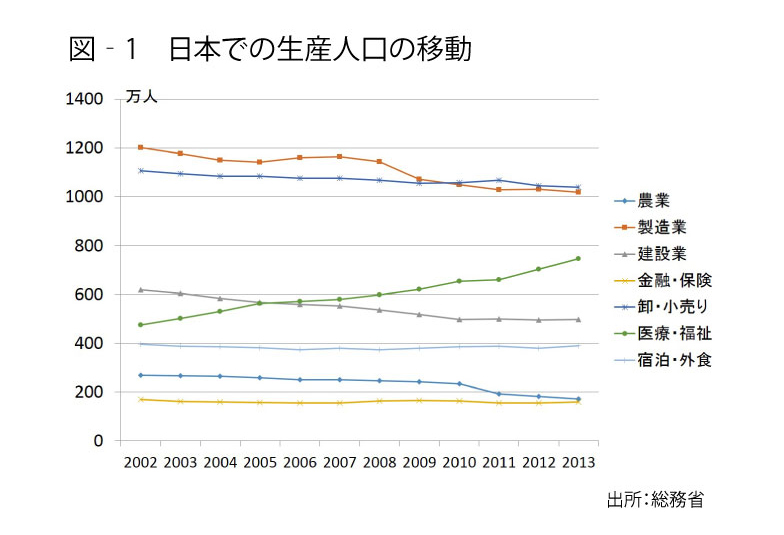 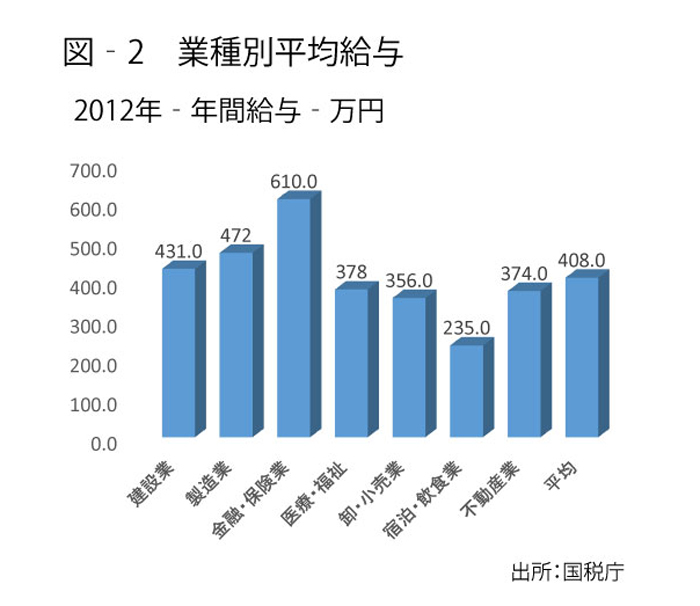 米国の図書館がヒューマノイドを導入---30年前の「パソコン」と同じフェーズに入った「ロボット」の現在
同州のウエストポート図書館が購入したのは仏アルデバラン・ロボティクスが今年発売した「Nao Evolution」という、身長が約60センチのヒューマノイドだ。上の記事では値段が不明だが、同製品の日本での発売価格は約100万円と言われているので、米国でも恐らくそれ位の価格だろう。アルデバランはソフトバンクの子会社で、来年発売予定の「ペッパー」を開発した会社でもある。
ウエストポート図書館ではこの2台のヒューマノイドを、主にロボットのプログラミング等、教育用に使うという（ヒューマノイドをプログラムすると、色々な面白い動作や仕草ができるようになる）。この図書館は他に先駆けて前衛的な試みをすることで有名で、今から30年以上前のパソコンや最近の3Dプリンターなどを真っ先に導入してきたという。同図書館の館長によれば「次に来るのはロボットなので、今回も早々と導入を決めた」という。
実際、米国では、この種の次世代ロボットが徐々に身近な社会へと浸透し始めているようだ。たとえば日本のメディアでも時々紹介されるヒューマノイド「バクスター」は、人間と共同作業ができる上、価格が2万ドル（約200万円）と安いので、中小の工場で製造ラインなどに導入されている。他にも、価格が3万～5万ドルの次世代ロボットが、工場で製品の組み立てや、部品や工具の搬送などに使われ始めている。
工場以外にも、倉庫で荷物を搬送するロボット、ホテルでルーム・サービスに当たるロボット、人間の代理として遠隔地の会議に出席するロボットなど、実に多彩なロボットが既に米国社会で働き始めている。「テレプレゼンス・ロボット」と呼ばれる代理ロボットなどは、日本でも使われている（http://gendai.ismedia.jp/articles/-/38559）。
また最近話題のドローン（無人航空機）も次世代ロボットの一種だが、米国や日本では商用利用はまだ規制されている。ただ先日、米FAA（連邦航空局）がハリウッドの映画製作スタジオ7社からの要請に応え、ドローンを空撮用に使うことへの特別許可を出した。また今年6月にも、FAAは英BPなど石油メジャーがアラスカ州内の油田調査にドローンを使うことを許可している。米国では、ドローンに対する統一的な運用基準は2015年末までに策定される予定だ。
日本でも警備会社のセコムが、今年度中に不審者を追いかけるなど商用設備での警備にドローン（小型の無人ヘリ）を導入する予定とされる。恐らく今は、国土交通省など規制当局からの許可が下りるのを待っているところだろう。他にも「商品の配送」や「プラントの資材管理」など、多方面のドローン商用化に向けて産業各界の準備が進んでいる。規制当局からの統一的な運用基準もいずれ示されるだろう。いくら便利だからと言って、勝手に何十万台も市街地の上空を飛ばれると危ないので、こればかりは適切な規制が必要だ。
ペッパーは留守番に使える?
陸に空に普及の兆しが見える次世代ロボットだが、本当に使い物になるかどうかは、まだ分からない。たとえば前述のペッパー。今年6月にこのロボットが発表された後、私もソフトバンクの店頭でちょっと会話してみた。会う前から予想していた通り、ペッパーは私（人間）の言うことを本当に理解して喋っているのではなく、あらかじめプログラムされた定型文を状況に応じて返してくるだけだ。いくら20万円弱でロボットが買えるからと言って、この程度の会話能力ではほとんど売れないのではないか、というのが正直な感想だった。
ただ最近、国際経済研究所というシンクタンクの研究者たちとこのロボットについて雑談した際に、考えが変わった。彼らに言わせると、ペッパーには最低限の移動能力と動く両腕が備わっているので、留守番のような役目に使えるのではないかという。
言われてみれば、その通りだ。たとえば一人暮らしのユーザーが外出したときに、オートロックの部屋の鍵をうっかり中に置き忘れたり、普通の部屋でも鍵をどこかで紛失した場合、後から部屋に入れなくなってしまう。そんなとき、外からスマホでペッパーを操作して、内側から解錠してもらう。他にもガス栓など火元を消し忘れて出たような気がして心配なときに、出先からペッパーを操作して確認するなど、使い道は結構ありそうだ。恐らくソフトバンクは今、店頭に置いたペッパーでユーザーのそうした潜在的要求を吸い上げ、クラウドAIに蓄積している最中なのだろう。
恐らく現在のペッパーのような「ロボット」は、今から30年以上前の「パソコン」と同じフェーズにある。つまり一般の消費者でもちょっと無理をすれば、何とか買える価格帯になってきた。ただし何のために使うのかは、まだよく分からない。
当時のパソコンは、少数の愛好家がプログラミングの練習に使うようなところから普及が始まった。一方、今のロボットも米国の図書館がプログラミングを学んでもらうために導入した。こういう経緯を見ても、かつてのパソコンと今のロボットは似ている。つまり基本的にはプログラム次第で何にでも使える汎用のマシンなのだ。
最初は何のために使うのか分からなかったパソコンだが、その後、多くの利用者に使ってもらううちに、次々と新しい用途が生まれ、今や私たちの暮らしや仕事に欠かせない存在になった。このことを考えると、これからのロボットも同じ道を辿る可能性は十分あるだろう。
なんで必要かわからない ホワイトカラー・エグゼンプション2014年09月29日（Mon）　 原田 泰 （早稲田大学政治経済学部教授・東京財団上席研究員）
政府は、労働時間に関係なく成果に基づき給与を支払うホワイトカラー・エグゼンプションの対象について、「年収1000万円以上」「職務の範囲が明確で、高い職業能力を持つ労働者」と決めた。成長戦略にも明記されているが（「日本再興戦略　改訂2014」2014年6月24日閣議決定）、詳細は、15年の通常国会での関連法改正案提出を目指すとしている
ホワイトカラーの成果が、かかった時間によらない場合が多いのは明らかだから、残業時間に関係なく成果で給与を払うというのは、当然のことだ。しかし、具体的に考えてみるとホワイトカラー・エグゼンプションの議論には分からないことが多い。なお、エグゼンプションとは除外という意味だから、ホワイトカラー・エグゼンプションとは、ホワイトカラー労働時間規制適用免除制度という意味になる。
まず、現行でも、労働時間に拘わらず成果で給与を決めることのできる職種は多い。管理職の他に、厚生労働省は19の業種について、裁量労働制という名で、そうすることを認めている。具体的には、理系・文系の研究職、ソフトウェア開発者、ジャーナリスト、デザイナー、番組のプロデューサーやディレクター、コンサルタント、インテリア・コーディネーター、アナリスト、金融エンジニア、大学教授、公認会計士、弁護士、建築士、不動産鑑定士、弁理士、税理士、中小企業診断士など。他に外回りの営業マンもある。
ただし、日本の裁量労働制では、休日や深夜勤務には残業代が発生するが、ホワイトカラー・エグゼンプションでは、これが付かない。なお、念のためだが、ホワイトカラー・エグゼンプションにすればいくらでも働かせることができるという訳ではなく、会社には従業員の健康に配慮する義務がある。これは外国でも同じである。
話を戻すと、名ばかり管理職、名ばかり店長などという問題はあるのだが、実際に裁量権、人事権のある管理職、店長なら、残業代を付けないことがすでにできる。昼間の喫茶店に行くと、背広にネクタイの人がかなりいる。多くの人が外回りの営業マンなのだろう。営業マンの成果は見えやすいから、成果で評価するのが本人にも会社にも都合が良い。
　研究職、ソフトウェア開発者、ジャーナリスト、デザイナー、コピーライターなどの仕事は、時間が成果に結びつかないのだから、労働時間と無関係に給与を決めるのは当然だろう。明示されていないが、私が大学に職を得る前の仕事、エコノミストも、アナリストの隣接業務であり、仕事の内容としてはジャーナリストと文系研究者の中間のようなものだから、当然、残業代を付けないようにすることができる。
そもそも、日本の裁量労働制対象業務は、アメリカとたいして変わらない。違いは、日本では大学教員だけに認められている除外措置が、アメリカでは学校の教師に広く認められていることぐらいである（厚生労働省労働政策研究・研修機構の「諸外国のホワイトカラー労働者に係る労働時間法制に関する調査研究」労働政策研究報告書№36 05年による）。
　ホワイトカラー・エグゼンプションが日本の企業の国際競争力を高めるためであるなら、労働時間と賃金の支払い方に関しては、アメリカと同じ制度にしてしまえば良いのではないだろうか。そうすれば、日本はグローバル化対応が遅れていると批判する人もいなくなる。また、アメリカで過労死など聞いたことがないので、残業代ゼロで過労死が増えると批判する人もいなくなるのではないか。
法律を改正する前に、まず、現行の制度で裁量労働制にできる人には、なるべくそうすれば良い。すると、残るのは、間接部門の下働きのホワイトカラーと、伝票整理や売掛金の回収などの定型業務を行っているホワイトカラーということになるだろう。どちらも普通、年収1000万円にはならないから、法律を改正しても適応範囲にならない。なんで法改正が必要なのだろうか。
　年収条件はあとからついたから、本来の意図は下働きや定型業務でも無駄な残業を減らしたいということなのだろう。
　そもそも無駄な残業を減らすのは、管理職の仕事である。本来、残業は、管理職の命令で行うべきもので、部下が勝手に残業できてしまうこと自体がおかしい。また、命令しておいて残業代を払わないのはもっとおかしい。部下の時間管理ができないことで、企業に無駄なコストがかかっているというのなら、管理職の給料を減らせば良いのではないか。
定型業務なら成果が分かる。伝票を何枚処理したか、売掛金をどれだけ回収したかは成果として見える。仕事の速い人に成果で払ってたくさん仕事をしてもらえば、仕事の遅い人に残業させる必要はなくなる。
　間接部門の下働きのホワイトカラーの仕事が増えるのは、上司が基本的な方針を出さないからである場合が多い。あらゆる場合を想定して資料を作れば、いくらでも資料が増える。上司が基本的な方針を示せば、作るべき資料は一挙に減る。
　もちろん、あらゆる場合を想定することが必要な場合もあるだろうが、それがもっとも必要な原子力発電所では、そんな資料は作っていなかった。もちろん、1990年代の初め、不良債権を処理したらどうなるかという資料を作っていた場合も多かっただろう。しかし、その資料は活用されなかった。実際には、ほとんどは意味のない資料を作っているだけではないか。
日本の海外M＆Aは失敗の連続である（「特集 あぶない 企業買収」週刊東洋経済14年6月7日号参照）。事前によく調べるべきなのだが、大抵は買収するという結論が決まっていて、部下は、それをサポートする資料を作っているだけだろう。もちろん、被買収企業が不良資産を隠していたなど、決定的な問題を発見すれば上司に告げるだろうが、多くは経営能力があれば解決できると解釈できる程度の問題である。問題だというのは、上司に経営能力がないと言うのと同じになる。そんな資料を上司には持っていかないのがサラリーマンというものだ。
　つまりは、間接部門の下働きのホワイトカラーとは、していることが本質的に無駄にならざるを得ない環境にある。
　そうであれば、つまらない資料などに頼らず、社長が決断すれば良いだけだ。間接部門の下働きのホワイトカラーの残業代を減らせば、つまらない資料をもっとたくさん作るだけだ。
　筆者は前に、管理職に部下の残業代を上乗せして払い、管理職にその中から残業代を払わせれば良いと提案したことがある。そうすれば、自分が判断するために何が本当に必要な情報かを真剣に考える。それは、自分の決断の意味も真剣に考えることになる。それこそが、日本企業をより活性化するのではないか。規制改革だけ行っても、会社が変わらなければ意味がない。
逆説のアベノミクス
日本銀行は今年８月、日銀史上最大額の株式を買い支えた。日銀は８月、 ＥＴＦ市場を通じて１２３６億円分の日本株を買った。毎日、朝方に株価が下 がると、日銀が１００億－２００億円分の株をＥＴＦで買い、株価をテコ入れ するのが常で、日銀の株買い支えは市場関係者の間で広く知られたことだった。 日銀は以前から株が下がると買い支えてきた。９月は株価が下がらなかったの で買い支えをしていないという。日銀は、東証の株式の時価総額（４８０兆円） の１・５％にあたる７兆円分を保有し、日本生命を抜いて最大の日本株保有者 となった。
日銀は特に８月第一週に、９２４億円分の株を買い入れた。アベノミクスの 失敗が取り沙汰されて株が下落した時期で、日銀が買い支えなければ株価はも っと下がっただろう。経済成長の実現は、アベノミクスの３本目の矢である。 安倍政権は、株価の上昇が続いていることをもって、経済成長が実現している と言っている。その株価が下落しそうなときに、総裁を黒田にすげ替えて財務 省に乗っ取らせて以来、安倍政権の命令を何でも聞くようになった日銀が株を 買い支え、株価をテコ入れし、アベノミクスの成功が続いているように装って いる。かなりインチキな技であるが、今の日本でこれを批判する人は少ない。 
　当局が株を買い支えるのは、相場の不正な操作であり、大っぴらにやるべき ことでない。米国の連銀や政府も、株価が下がると買い支えてテコ入れする策 （Plunge Protection Team）をやってきたが、米当局は隠然と買い支えをやっ ている。対照的に今の日銀は、市場や国民に買い支えがわかってもかまわない という態度で、大っぴらに株式や日本国債の買い支えをやっている。
米株価は粉飾されている 　日銀が大っぴらに株価の不正操作をやる理由は、これによって投資家に「株 は下がり出すと日銀が買い支えるので上がりやすい。今が買い時だ」という印 象を持たせ、株を買う人を増やし、株が上がっている限り安倍政権はアベノミ クスの経済成長策が成功していると豪語でき、人気を保持できるという策略だ ろう。 
その手法は完全な不正だが、日本にとって絶対の「お上」である米国が、中 央銀行による通貨の過剰発行によって債券や株を買い支える量的緩和策（ＱＥ） をやり、日本など他の先進諸国にも奨励しているのだから、ＱＥの一環である 日銀による株価操作は「良いこと」「やるべきこと」になる。株価操作を「悪」 だという奴は「お上」である米国に楯突く非国民だ、ということになる。
時代遅れな日米同盟 　安倍政権は日銀だけでなく、国民年金基金にも株式を買う割合を増やすよう 命じ、株価のテコ入れに余念がない。株価の不正なテコ入れは長期的に成功し 続けるものでなく、いずれバブル崩壊的な株価急落に見舞われ、年金基金も赤 字になって、今の若い人が老人になるころには年金支給額が大幅に減るだろう。 しかし安倍政権にとっては、自分たちの政権が続いている間だけ株が上がり 続ければ良く、その後の年金支給がどうなろうと関係ないのだろう。 
アベノミクスの３本の矢は、資金増加、財政支出、経済成長であるが、これ らはすべて、米国当局が、日本や欧州などの同盟諸国にやらせたいことだ。資 金増加とは、米連銀や日銀がやっているＱＥのことであり、０８年のリーマン 倒産後、流動性が欠如したままの債券金融システムに当局が資金を注入し続け る、植物人間化した金融システムへの生命維持装置である。米国だけが通貨 （ドル）を大量発行し、日本や欧州が引き締めたままだと、ドルの価値が下が りすぎるので、日本や欧州にもＱＥをやらせたい。
さらに弱くなる日本 　２本目の矢である財政出動もＱＥと同様、公的資金で経済を回し（米国の） 金融界を救済するものだ。米国はすでにリーマン倒産後の２年間で財政出動を やり尽くし、これ以上赤字を増やせない法定財政上限に達している。そこで米 国は、安倍政権になるまで財政緊縮をやっていた日本に方向転換を迫り、安倍 政権になってから、それまでの財政再建の話はどこ吹く風で、財政赤字の急拡 大が奨励されている。３本目の矢である経済成長は、見かけ上のものだ。日米 ともに、ＱＥによる資金供給で株価を操作し、雇用統計などを粉飾するかたち で行われている。米国の例は、前回の記事に書いたとおりだ。 経済の歪曲延命策がまだ続く米雇用統計の粉飾 　日本の場合、失業率は統計上３％台だが、新卒者の就職な困難さ、失業した 中高年の再就職が困難さなどから考えて、実際の失業率はそれよりはるかに高 く、１０％を超えていると推測される。政権の人気取りのため「お上」である 米国と似たような方法で、日本の当局が失業率を粉飾していることは十分に考 えられる。
日銀がＱＥで円を過剰発行するのと連動して、為替市場の円安が進んでいる。 これまで円安は日本の輸出産業を繁栄させるので良いことだとされてきた。 しかし実のところ、円安が進んでいるのに日本を代表する輸出企業だったソニ ーが破綻に向かっているなど、製造業の不振がひどくなっている。日本経済の 大黒柱だった製造業の不振の加速から考えても、最近の失業率は粉飾である感 じが強い大手の輸出企業の中には、生産工程を国際化して円だけの為替の影響を受け にくくなっているところが多く、以前からの円安待望論は浅薄な間違いである。 今の円安は、むしろ輸入価格の上昇を招き、貿易収支のひどい赤字化を生んで いる。このまま貿易赤字が改善しないと、今後の日本は衰退感が増していく だろう。私が見るところ、日本が円安（ドル高）を望むのは、経済的な理由か らでなく、覇権国である米国より劣った存在であり続けねばならないという 国際政治の理由からだ
日本経済を自滅にみちびく対米従属 　国際的に強い国、（地域）覇権国になるには、通貨が強く（為替高）、財政 が強く（財政黒字）、製造業など経済生産が強く（持続的成長）なければなら ない。通貨が強いと他国への支払いが自国通貨で行えるし、財政が強いと戦争 に強いし、国債を外国に買ってもらう必要もない。通貨が強いと輸出産業が苦 戦するが、それを補うだけの技術力・開発力を持つことで、為替が強くても強 い製造業を持てる。今の世界でこれをやっているのはドイツだ。

ドイツの軍事再台頭 　米国は自国の延命のため、日欧にも自国同様のＱＥや財政赤字化を求め、世 界中の通貨と財政を横並びに弱体化させようとして、日本は米国の要求に完全 に応えたが、ドイツ（ＥＵ）は拒否している。そのためＥＵは、ギリシャなど 周辺の弱い部分の国債市場を米国の投機筋に攻撃され、ユーロ危機によって強 制的に財政や通貨を弱体化させられている。
ユーロ危機からＥＵ統合強化へ
ドイツと対照的に日本は、経済力で米国を抜きそうになった１９８０年代か ら、米国を抜くことを回避するように、通貨安、財政赤字化をずっと追求し、 バブル崩壊を放置して金融や経済を自ら弱体化している。日本人はもともと倹 約を美徳とする民族なのに、財政赤字の急拡大が黙認されてきた。これらは、 対米従属を続けるためという国際政治上の日本の国是の維持のために行われて きたと考えられる。
財政破綻したがる日本
人為的な政治でなく「自然」な経済の動きで説明したがる人が日本に多いが、 実のところ、経済が非人為な「市場原理」「需給」で動いていると考えるのは 馬鹿げている。
重要な経済の動きの多くは、官僚らによる政治的な意志決定に 基づいており、本質を隠すため、経済学者やマスコミが動員され、政治でなく 自然な動きであると国民に思わせている。近年、先進諸国における株価、金利、 債券相場、雇用や物価など経済統計、為替相場、金相場など、これまで「自然 な市場原理」で動いてきたと考えられてきた重要指標の多くが、実はずっと 以前から金融界や当局の政治的な操作によって上下してきたことが暴露され ている。経済ぐらい政治的なものはない。
日本人がそれを知らないのは、対米 従属（官僚独裁）の敗戦国民だからだ。
揺らぐ経済指標の信頼性
通貨を過剰発行すると、どこかの時点でひどいインフレ（物価高騰）になる と考えるのが、従来の経済学の常識だった。しかし今の世界では、１０年以上 通貨の過剰発行を続けてもインフレになっていない。これは、従来の経済の大 部分が実体的な商品（モノ）で構成されていたのと対照的に、今の経済はモノ がない金融が肥大化し、金融がモノの経済（実体経済）の何百倍もの大きさに なっているため、通貨の過剰発行がモノの価格高騰に直結しなくなっているか らと考えられる。今の経済では、物価上昇の代わりに金融部門で信用収縮や金 利高騰、つまりバブル崩壊が起きる。
アベノミクスは、日本を（中国に負けないよう）強くするため、国民生活を 良くするための政策として打ち出されたが、実のところ、米国の弱体化に合わ せて日本を弱体化する策であり、円を弱くし、日本の財政を弱くし、国民生活 を悪化させている。アベノミクスは、米国の命令に従って、日本を意図的に弱 くしている。中国は「敵」として置かれているが、それは日本が米国の言いつ けどおり防衛費を増やすための口実的存在でしかない。中国は日本にとって本 質的な敵でない。日本人は、政府や傘下のプロパガンダ機関から「中国を嫌え」 と示唆されているが「中国と戦え」とは示唆されていない。戦えと示唆され たら、観光で訪日した中国人を殴りたがる人がもっと多くなるはずだ。今の日 本政府が気にしているのは米国だけだ。
米当局は、ＱＥなどの金融救済策を続けずに放置したら米経済が崩壊すると 知っている。従来の危機対策のように、救済策を一定期間続けたらその後は自 律的に経済が上向くのでなく、救済策を永久に続けねばならないと知っている。 しかし、救済策を永久に続けることなどできない。だから米当局は困窮し、 相場の不正操作や経済統計の歪曲など、長期的に見ると自滅策になることを含 む、なりふりかまわぬ「何でもあり」の延命策を続けている。短期的なバブル の大崩壊を回避できるなら、長期的な自滅策の方がましだというわけだ。
安倍政権は、日本でも米国のコピーの「何でもあり」の策をやるための政権 として生まれた。経済面だけでなく、軍事面でも従来のタブーを破って米国の 要求に沿った「集団的自衛権」の行使を国策に取り込んだ。国内の反対勢力の 無力化と官僚独裁体制の強化の中で、財務省はかねてからやりたかった消費税 値上げを敢行した。見かけだけの経済成長、多くの人の所得の減少、失業の実 質的な増加、貧富格差の拡大など、貧しい人が増える中で消費税の値上げをす るのはタイミングとして悪く、日本の衰退に拍車をかける。しかし消費増税は 安倍政権に政治力があるうちにしかやれないので財務省は敢行した。
集団的自衛権と米国の濡れ衣戦争
マスコミに対する言論統制も強化されている。象徴的なのが、戦争犯罪報道 の「誤報」をめぐる、官民挙げての朝日新聞たたきだ。８月の株価急落が象徴 するように、今後アベノミクスの失敗が露呈する可能性がある。その前に、安 倍政権に楯突きそうなマスコミ内の勢力をできるだけ無力化しておく必要があ る。朝日新聞の尊大な社風を考えると「ざまあみろ」でもあるが、今の朝日た たきの本質は、朝日新聞がどうなのかという話でなく、マスコミ全体に政府批 判を許さなくするための、安倍政権の延命策として見る必要がある。 
いずれ安倍首相が退陣しても、米国が今の金融救済策・覇権延命策を続けて いる限り、誰が日本の政権に就いても、安倍と似たようなことをやり続けるだ ろう。日本が対米従属をやめて自立する戦略は、０９年に民主党の鳩山・小沢 が試みたが官僚機構から猛反撃されて潰されて以来、再起の可能性がほとんど ない。日本の方から対米自立していく道は閉ざされている。
鳩山辞任と日本の今後
まだ続き危険が増す日本の対米従属 　すでに述べたように、米国は延命策をやめたらバブル大崩壊だ。米国は延命 策を効かなくなるまでやり続け、最終的にバブル大崩壊するだろう。それまで 何年かかるのかわからないが、その間ずっと日本は対米従属で、米国に求めら れるまま、自分で自分を弱める策をやり続けることになりそうだ。非常に暗い 結論なので、日本のことはあまり書きたくなかったのだが、大事な話なので書 くことにした。
中国富豪の夢砕く カナダの移民政策変更2014年02月21日　 弓野正宏 （早稲田大学現代中国研究所招聘研究員）【2014年2月15日『鳳凰衛視』ネット（抄訳）】
カナダは2月12日に現在の移民政策を廃止することを公表した。この決定で5万人近くの中国富豪の移民する夢が砕かれた形になり、各界からの注目を浴びている。
2013年末に胡潤百富（中国富豪ランキング：筆者）が公表した調査結果によると、2013年に移民した、あるいは移民を申請している富豪は合計で2012年よりも6.7ポイント増加し、64％に上ったという。富豪による富の流出（中国からの：筆者）は驚くべきものだ。ボストンコンサルティンググループの出したデータでは約4500億ドルに上り、同社によると中国の富豪による海外投資額は今後3年で倍増するとみられている。
　中国人は金持ちであればあるほど移民したがるのだろうか。
ロンドンのコンサルティング会社ウェルス・インサイト社によると、中国の富豪は現在約6580億ドル（65兆円超：筆者）の資産を海外に蓄財しており、これは4兆796億元相当で、中国の年間の財政収入の30％超に当たる額だという。なぜ　カナダ政府が行ってきた「28年間実施し、13万人の移民に青信号を照らし、富裕層に最も歓迎されてきた」カナダの移民計画が終わりを告げることが明らかにされた。カナダ移民局責任者のソニア・ルサージュ女史に聞いた。
　「投資移民計画の廃止」という言い方は、カナダ政府が先日出した「2014年経済行動計画」において言及されたもので、カナダ政府は連邦投資移民計画と連邦企業家移民計画を終了させ、新しい試験計画に道を開き、カナダの労働市場と経済的需給を満たすことを目指している。
　まだ最終的な決定は下されていないが、カナダ政府では立法措置を通して投資移民申請を終わらせることにしており、すでに申請されたものは申請費を返却するという。具体的詳細は数カ月以内に公表される予定だ。
目下、投資移民計画が受理された申請者は6万5000人を超えているが、もしこの項目が廃止されると、差し止められた申請を処理（申請手数料の払い戻し等を指すと見られる：筆者）するには６年かかると見込まれる。
　投資移民計画廃止に対して香港「サウスチャイナ・モーニングポスト」紙は中国からの富裕層の申請がカナダの投資移民プロジェクトを崩壊させたとしている。そしてカナダの資料では１月８日までに香港から提出されて差し止められた移民証は５万3500部に上り、うち99％は中国大陸からだという。
　ルサージュ女史によると、投資移民プロジェクトを「崩壊」させたのは申請そのものではなく、移民がカナダ社会に社会的貢献をしていないことだという。「80万ドルの無利子借款によってカナダ経済の発展が図られたことを除き投資移民プロジェクトによる経済発展への貢献は比較的小さかった」、そして「彼らがカナダで稼ぐ収入は少なく、納税額もとても小さかった」のだ。投資移民が中長期的にカナダに留まる可能性は低く、他の移民よりも通常、言語レベルが低いことも判明している。
かつて外国人は少なくとも160万カナダドル（現在1カナダドルは約92円：筆者）の資産を持ち、5年間でカナダ政府に対して80万ドル分の無利子ローンを提供すれば永住権が得られることになっていた。過去7年の間にブリティッシュ・コロンビア州政府はこの投資移民から得た4億ドル余りの無利子ローンを社会サービスに投下し、2億6000万ドルを病院や学校施設の改修につぎ込んだ。これによって2500人分の雇用も生まれた。
　5年後には政府はローンを返済する必要があるが、毎年新移民がもたらす資金は、社会全体に富をもたらした。しかし、移民計画の中止によって州政府の投資計画に影響を与え、プロジェクトによってはキャンセルを余儀なくされ、地元経済に一定の影響を与えるであろう。
　またある不動産業者はバンクーバーのような移民が多い都市で移民の減少は当地の不動産価格の下落を引き起こし、建築、鋼材、セメント業界にも影響を与えるだろうと憂慮している。
中国の富豪たちが大挙して海外に押し寄せ、その国の永住権を獲得しようとするのは奇異である。中国は「改革開放」政策に舵を切って年成長率が10％を超える急成長を遂げ、日本を抜いて世界第2位の経済大国となり、「G2」（アメリカと中国の2超大国）といわれるまでになった。習近平政権は、「中華民族の偉大な復興」、「中国の夢」というスローガンを掲げ、成長の行方は順風満帆はずではなかったか。
　ところが鄧小平が「富める者たちから富め」と金儲けを認め、そうした政策に則って成功した当の富豪たちは富を手にしたとたんにこぞって海外移住を始めている。「中国の夢」とは金持ちになって海外に移住することなのか。
高官たちが世界各地で高級不動産を買い漁り、その豪邸が華僑系ニュースで大々的に取り上げられるのは珍しいことではなくなった。汚職に手を染めた高官たちが中国国内で金儲けに精を出し、家族を海外に移住させて中国国内から仕送りをするという「裸官」という言葉も出現した。
汚職高官の代表格として薄熙来（元重慶市党委員会書記）が挙げられるが、彼が逮捕されてから、海外で購入したイギリスやフランスの豪邸が暴露され、その豪邸の贅沢さに多くの人が度肝を抜かれた。
　カナダに限らず、オーストラリアやアメリカに不動産を持つとされる高官もいるし、現役の指導者、引退した指導者たちやその家族も海外での不動産所有の噂が絶えない。中国富豪の海外移住と高官の汚職は切っても切り離せない表裏一体の関係なのだ。
　良くも悪くも中国の急成長は、移民先でも経済に大きな影響を及ぼすまでになっているのは記事のとおりである。カナダでは不動産価格の高騰を引き起こし、バンクーバーやトロント等の都市で住宅価格は過熱気味でバブルの様相さえ呈している。
しかし、記事で紹介したようにカナダは投資移民制度の廃止を検討し始め、現在申請済み部分を棚上げにしている。カナダやアメリカなど欧米の移民の門戸は閉じられつつあるようだ。こうした中で代わりに一躍注目を浴びるようになったのがカリブ海諸国だ。昨年、習近平国家主席が訪問したカリブ海の小国トリニダード・トバゴもそのうちの一つだ。
　移民先のカリブ海の国として注目を集めるのがセントクリストファー・ネイビスである。2012年に中国からの移民はたった20人だったがこの数年で数倍になったという。人口5万2000人超しかない小国が移民の選択先になったのは、国籍取得の条件が緩く、海外収入の課税もなく、ここからステップアップで別の国に移民も可能だからだという。ある弁護士によれば多くの企業家の中には中国政府の制限をかいくぐり、香港で上場し資金集めをするという目的を持つものもいるという。
持続可能な発展を目指すことこそが真の「偉大な復興」であろう。
このようなビジネス目的でどこの国でもいいから利便性を追求して移民する様は日本人にはなじみにくい。利便性を追求し、ある国の永住権取得を目指し、駄目なら別の国というような刹那的生き方はどうも受け入れ難い。
　もし「中国の夢」実現を本気で目指すなら、そのような刹那的に移住するのではなく、国に止まって政治の改革推進を後押しし、環境保全を進めて大気汚染を改善し、貧富の格差を是正して多くの人が発展の恩恵を享受できるようにすべきなのだ。富裕層が国から逃げ出すような社会が理想的である訳がない。
　毛沢東の功績を賛美したばかりの習近平政権だが、富を手にした「紅二代」たちが大挙して海外に移民しようとする様を、もし命を懸けて国を作った「革命世代」が見たらどう思うだろうか。「中国の夢」、「中華民族の偉大な復興」と大言壮語に浮かれず、自分の生まれ育った土地、国で地道に